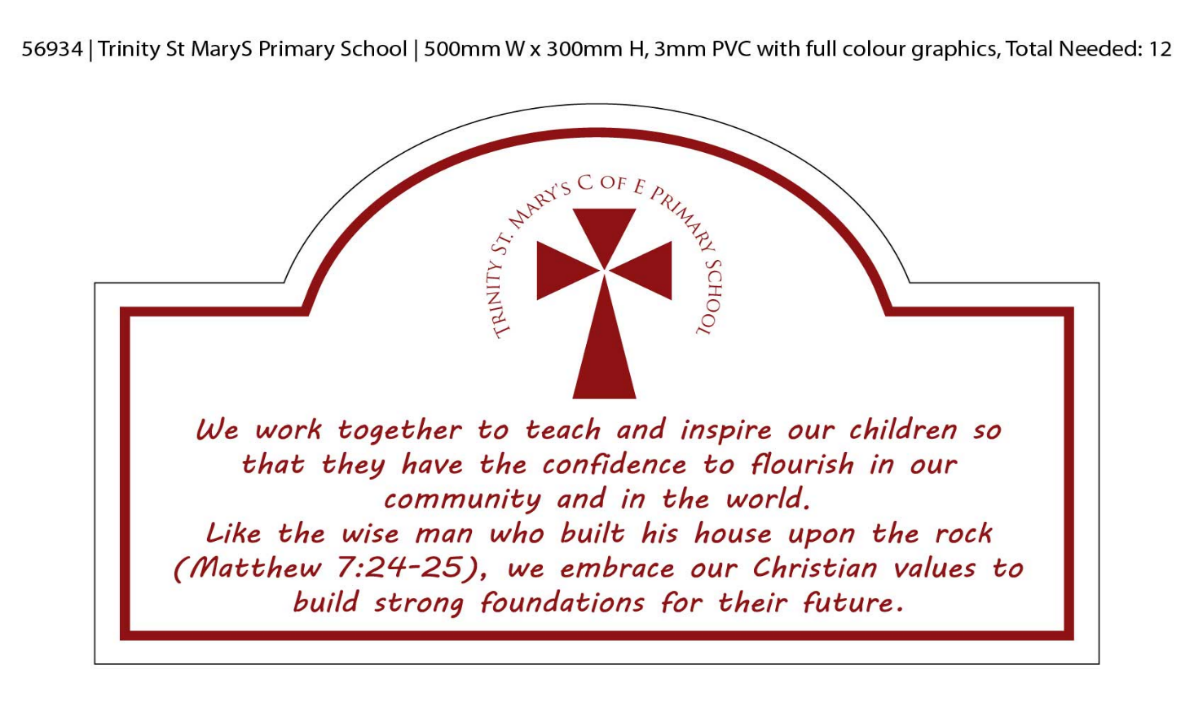 Core Areas of Learning
In English, we will begin by exploring the features of a newspaper report, such as headlines, the 5Ws, and pictures with captions. Using these features, we will plan and write our own reports about the Great Fire of London. We will focus on using the past tense, expanded noun phrases, and conjunctions to create engaging recounts. Next, we will learn about diary writing, using sensory details and first-person narrative. Inspired by Samuel Pepys, we will write vivid diary entries depicting life during the Great Fire. We will also discuss how historians use sources like diaries to understand past events. Throughout the term, we will read a variety of stories inspired by the Great Fire of London, including Vlad and the Great Fire of London by Kate Cunningham. In the second half of the term, we will focus on non-chronological report writing. Researching Australian animals, we will create informative texts that explore their unique features and habitats. We will also read Billie and the Beast by Nadia Shireen, using the book as inspiration to develop instructional writing skills. Finally, we will write our own instructions for making a "terrible soup," using a clear structure with imperative verbs and time connectives.
In Maths, we will explore measurement, including length, height, mass, capacity, and temperature. We will learn to compare and measure these using appropriate units, read scales accurately, and use tools for precise measurement. Additionally, we will focus on multiplication and division, practicing the 2-, 5-, and 10-times tables and applying them to solve problems.
In Science, we will begin by investigating the properties of materials and their suitability for different purposes. We will explore characteristics such as hardness, flexibility, and waterproofing, discussing how these properties influence material choices. In the second half of the term, we will study adaptation and change, focusing on how animals adapt to their habitats and how habitats evolve over time.
In Religious Education, we will explore how Muslims and Christians belong to their faith communities. We will study Islamic identity and practices, focusing on how beliefs shape Muslim values and roles in society. Later in the term, we will examine Christianity, focusing on Salvation and the significance of Easter. We will discuss the resurrection of Jesus and its impact on Christian life.
Ruby
Year 2
Spring Term
Our Topic
Computing
Geography
History
Our topic for the first half term will be Fire, Fire!, where we will explore the Great Fire of London.
Our topic for the second half term is Land Down Under, where we will dive into the geography of Australia.
In History, we will learn about the Great Fire of London, exploring its causes, impact, and how it shaped the city’s history and rebuilding. We will also examine key figures, like Samuel Pepys, and the sources that help us understand the fire.
In Geography, we will explore Australia’s landscapes, animals, and climate, and how these affect daily life. We will also compare Australia to the UK, focusing on differences in climate and environment.
PSHE
Music
PE
Design & Technology
Art
In D&T, we will focus on baking bread, exploring the skills and processes involved in creating different types of bread. We will also study mechanics, including wheels and axles, to design and make moving vehicles.
In Computing, we will be refining our research skills to ensure accuracy, learning how to gather reliable information effectively. We will also be looking at creating digital music and art.
In Art, we will be studying the work of artist Sonia Delaunay, exploring her use of vibrant colours and abstract patterns. We will also explore Indigenous art techniques, focusing on symbols, dot painting, and storytelling through art.
In Music, we will explore pulse, rhythm, and pitch, experimenting with voice and instruments. We will also study music throughout history and learn about orchestras and musical styles.
In PE, we will focus on swimming fundamentals in the first half of the term, working on techniques and water safety. In the second half, we will focus on building teamwork through various activities and games, while also improving ball skills.
In PSHE, we will learn about safe spaces, boundaries, and how to ask for help when needed. We will also focus on decision-making and online safety.